Sreda,  21. februar
Prvo i drugo poglavlje
Ključne makroekonomske varijable
proizvodnja, 
cene, 
zaposlenost 
 saldo spoljnotrgovinskog bilansa.
Kao krvna slika 

Šta je cilj premijera?
Misery index - 	nezaposlenost + inflacija
Artur Okun, 1970-tih
(Newsweek, 08.03.2017)
These are the countries with most miserable economies in 2017:
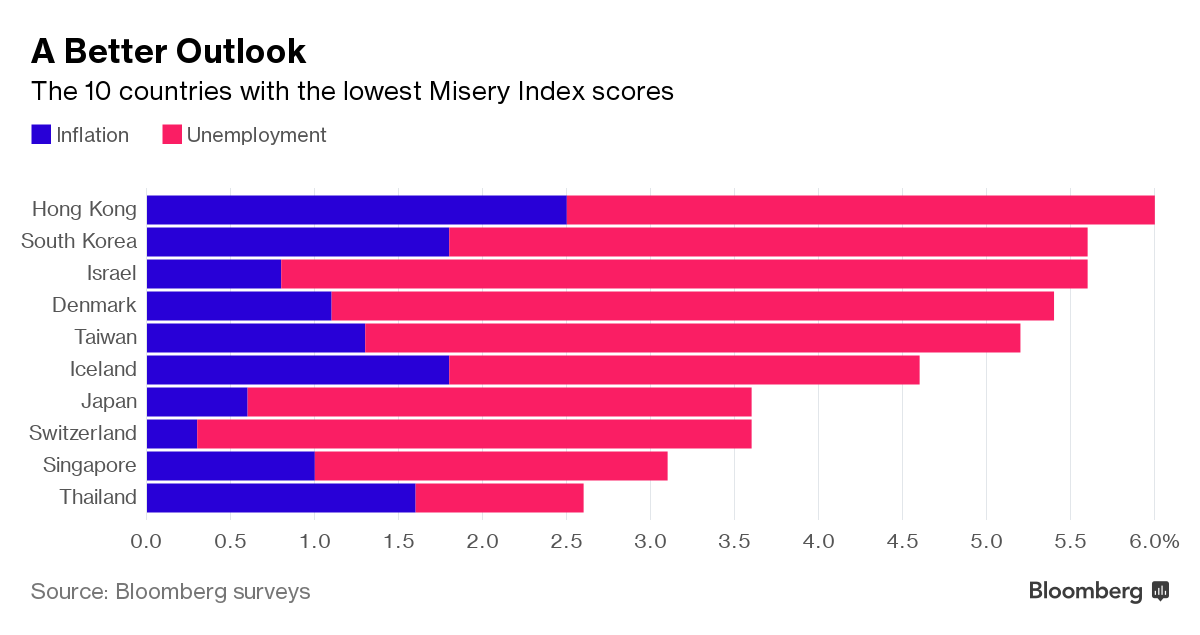 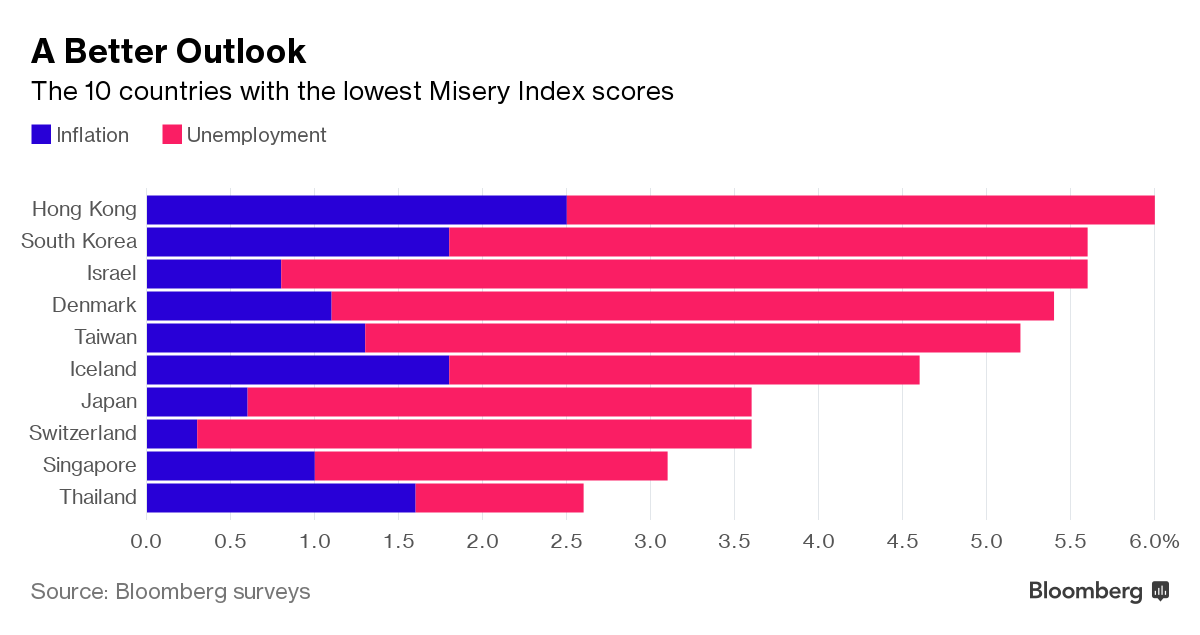 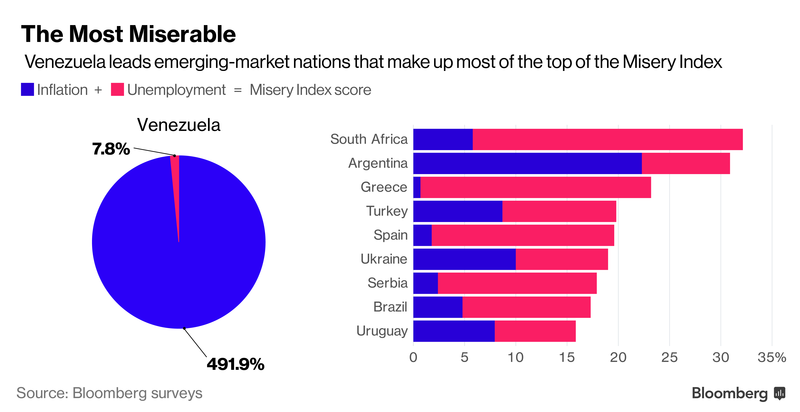 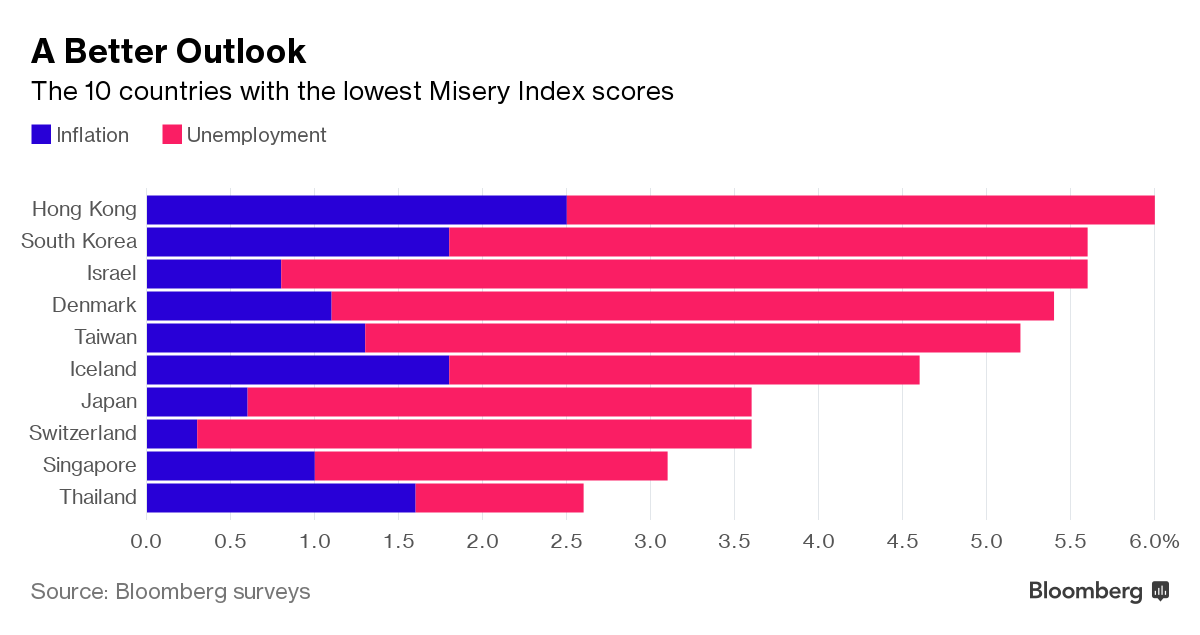 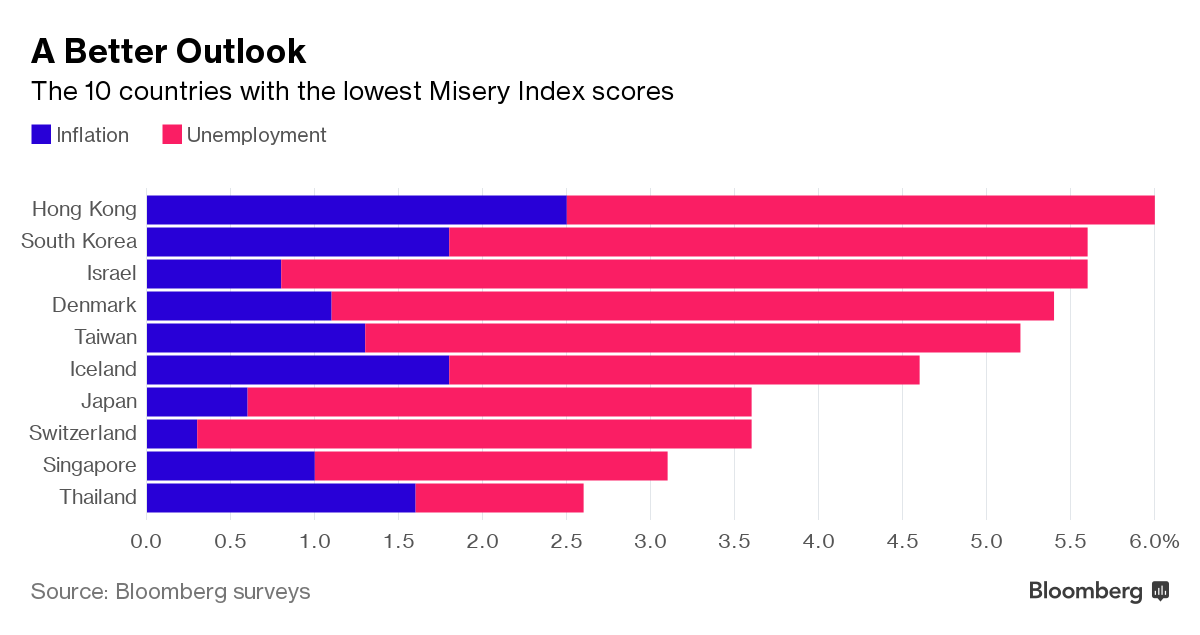 https://www.bloomberg.com/news/articles/2017-03-03/these-countries-are-getting-more-miserable-this-year
Šta pratimo
Nivo	(ukupno i p.c)
Rast
Razlikujemo tumačenje krizne i regularne situacije
Zadaci
1. Koja od  navedenih varijabli spada u varijable toka?
   A.  Vrednost kuće u kojoj živite
   B.  Stanje na Vašem tekućem računu
   C.  Vaša mesečna potrošnja hamburgera 
   D.   Zalihe hamburgera u Vašem frižideru početkom meseca
 
Odgovor: C.  Varijable toka definisane su u intervalu, a varijable fonda u određenom vremenskom trentku.
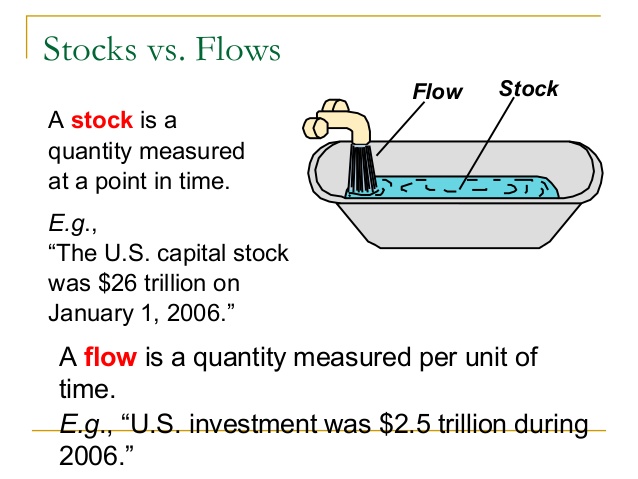 Tokovi i fondovi
Tok
Fond
Tok
Fond je  količina 
merena 
u jedinici vremena
Npr. Fond kapitala u Srbiji je 1. januara 2017. bio ....
Tok je  količina merena u vremenskom periodu
Npr. Investicije su tokom 2017. u Srbiji bile ....
Koja od navedenih varijabli nije fond?
A. javni dug
    B. radna snaga
    C. količina novca koje drži stanovništvo 
    D. BDP
Odgovor: D.  Pošto BDP nema vrednost u svakom trenutku, već samo u intervalu, ona spada u varijable toka.
3. BDP obuhvata
A. izdatke na sva finalna dobra i usluge 
    B. sumu dohodaka svih aktera u privredi 
    C. ukupnu dodatu vrednost svih firmi u privredi  
    D. sve navedene elemente 

Odgovor: D.
Како људи проводе време...
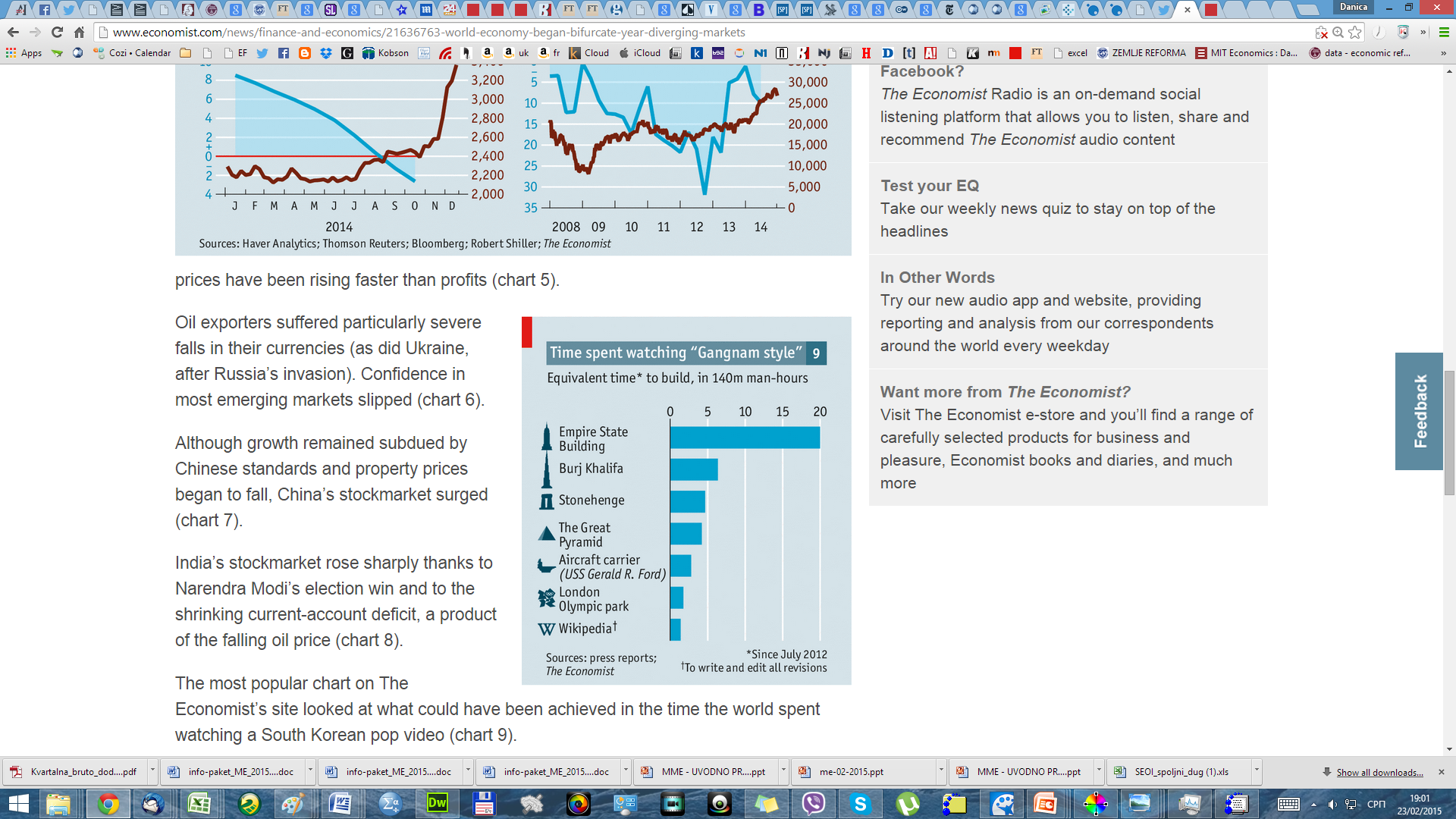 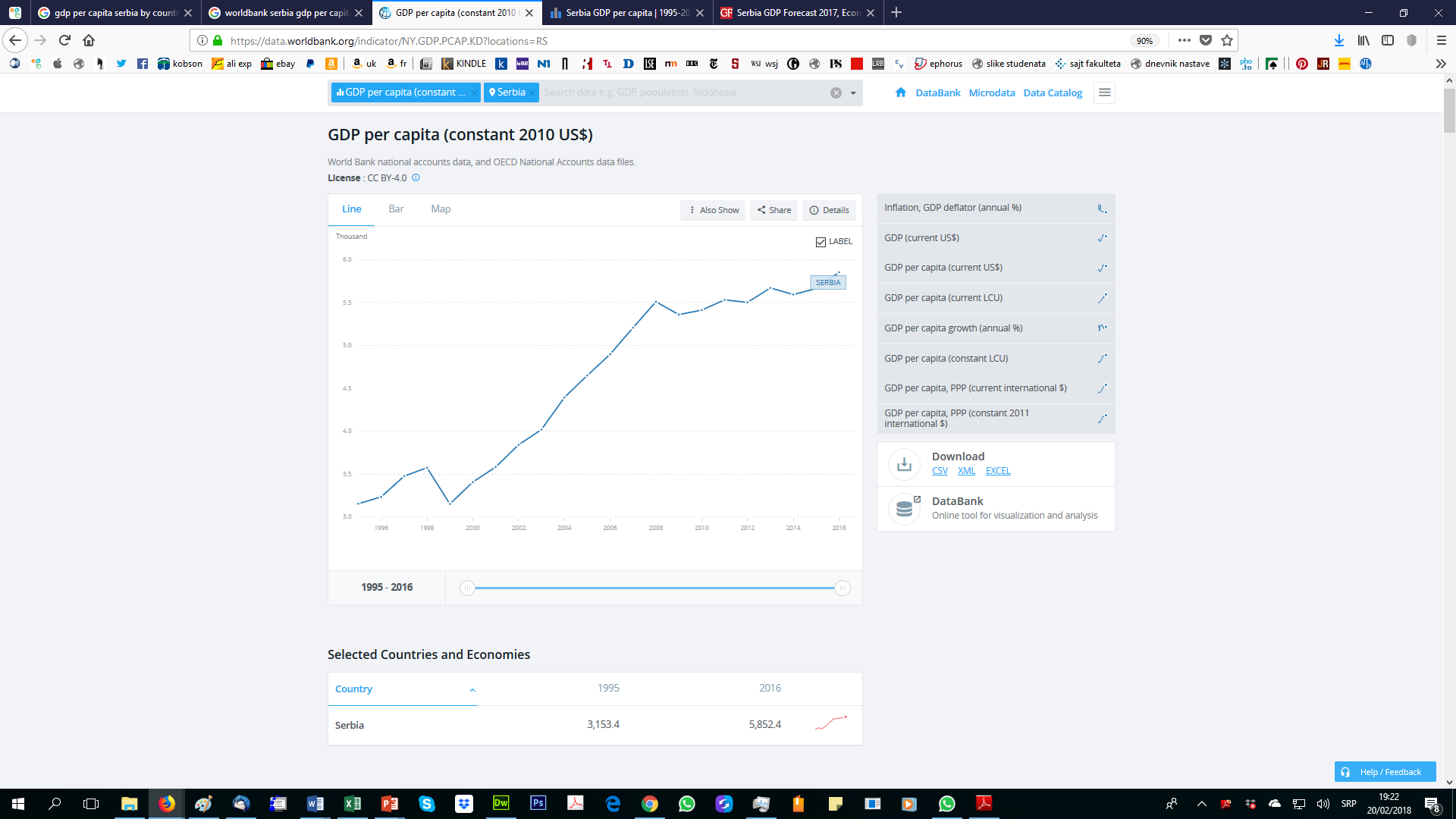 https://data.worldbank.org/indicator/NY.GDP.PCAP.CD?locations=RS
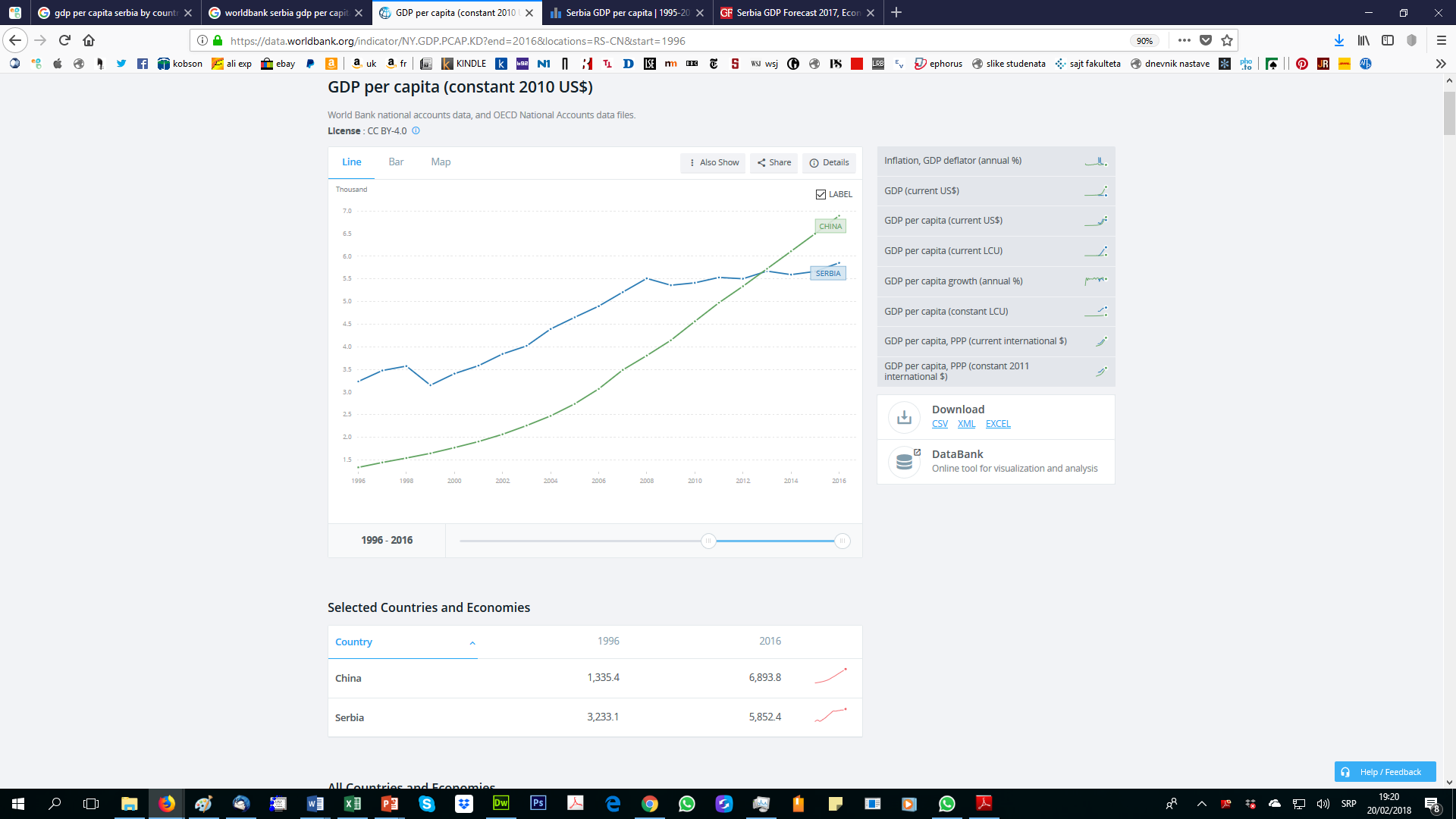 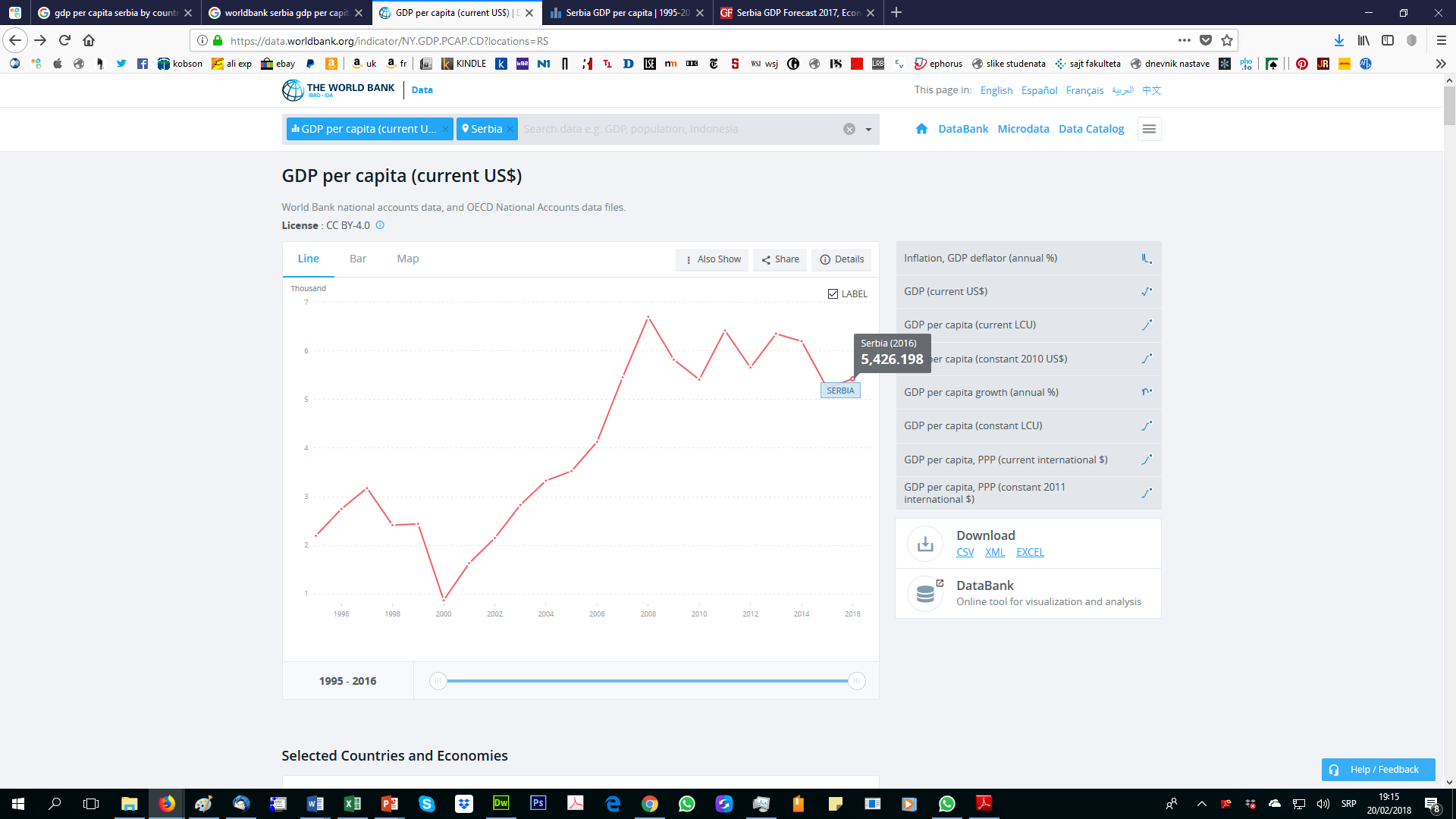 https://data.worldbank.org/indicator/NY.GDP.PCAP.CD?locations=RS
https://data.worldbank.org/indicator/NY.GDP.PCAP.KD?end=2016&locations=RS-IT-LU-XC&start=1994
GDP per capita (constant 2010 US$)
DataBankMicrodataData Catalog
4. Pretpostavimo da farmer gaji žito
i prodaje ga pekaru za 1$, pekar pravi hleb i prodaje ga trgovini za $2,  a trgovac ga prodaje potrošačima za $3.  Ova transakcija povećava BDP za
    A. $1
    B. $2
    C. $3
    D. $6
Odgovor: C. BDP uključuje samo vrednosti finalnih dobara i usluga. Stoga ova transakcija povećava BDP za 3$. 
Odgovor D: To je BRUTO DRUŠTVENI PROIZVOD
5. Koja od navedenih varijabli nije uključena u BDP?
A. plata sudija Ustavnog suda
    B. vrednost stanarina koju koriste (a ne plaćaju) vlasnici stanova 
    C. vrednost usluga prevoza koje koriste vlasnici automobila
    D. dodata  vrednost prevoza od proizvođača do trgovine 

Odgovor: C.  U principu, BDP bi trebalo da uključi i imputiranu rentu na korišćenje automobila, ali u praksi to nije slučaj.
6. U kom slučaju...
...suma rashoda u jednoj privredi nije ista sumi ostvarenih prihoda?

    A. u slučaju da je štednja veća od investicija
    B. u slučaju da nema izvoza 
    C. u slučaju da su investicije u zalihe negativne
    D. ni u jednom slučaju – uvek se podudaraju  

Odgovor: D.  Suma rashoda uvek je jednaka ukupnom ostvarenom dohotku.
7. BDP će porasti ako, pod ostalim neizmenjenim okolnostima,
A. uvoz poraste
    B. izvoz se ne poveća
    C. poraste potrošnja trajnih potrošnih dobara
    D. smanje se izdaci za naoružanje
Y=C+I+G+NX, NX=X-Z
Odgovor: C.  Rast uvoza, pad izvoza, odnosno pad budžetskih rashoda će uticati na smanjenje BDP.  Rast potrošnje trajnih potrošnih dobara će povećati BDP.
8. Koji od narednih stavova tačno opisuje razliku između nominalnog i realnog BDP?
A. Realni BDP uključuje samo dobra; nominalni BDP uključuje i usluge 
B. Realni BDP se meri na osnovu stalnih, a nominalni   na bazi tekućih cena 
C. Realni BDP jednak je razlici nominalnog BDP i amortizacije 
D. Realni BDP jednak je proizvodu nominalog BDP i ICM.
Odgovor: B.
9. Ako proizvodnja ostaje ista a cene se udvostruče
A. realni i nominalni  BDP ostaju isti
B. realni BDP ostaje isti, a nominalni se prepolovljava 
C. realni BDP ostaje isti, a nominalni se udvostručuje 
D. realni BDP se udvostručuje, a nominalni se ne menja 

Odgovor: C.  Realni BDP se izračunava u stalnim cenama, tako da inflacija ne utiče na izmenu njegove vrednosti. Nominalni BDP će se udvostručiti.
10. Sivu ekonomiju merimo…
A. Pomoću dva metoda :
 upoređivanjem podataka o potrošenoj električnoj energiji
 Sabiranjem vrednosti novčanica velike vrednosti van opticaja
B. Procenom časova neprijavljenog rada
C. Nema načina
Odgovor: A u razvijenim zemljama, kod nas ne daju dobre rezultate
Source: Schneider and Enste (2000)
SRBIJA
Kad bi se merilo prema utrošenoj el. Energiji
Siva ekonomija bi bila 90% BDP!!!!

Standardna procena – 3o%
The biggest bubble in human history comes down crashing,” tweeted Nouriel Roubini
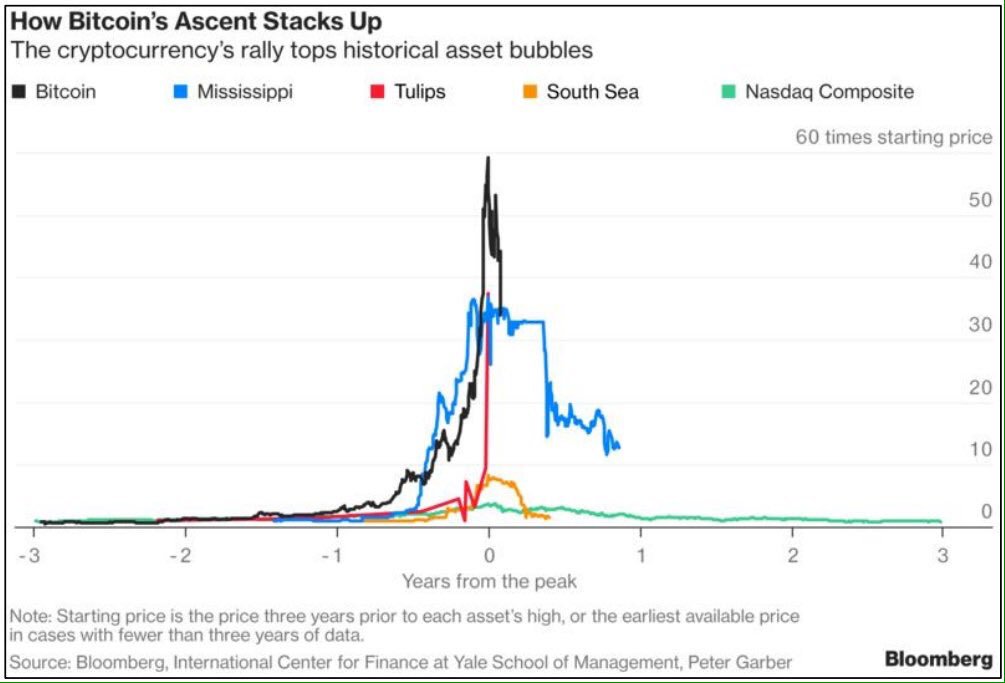 2000
2018
1720
1630
1711
https://www.britannica.com/event/Mississippi-Bubble  1720
11. Ako proizvodnja ostaje ista a cene se udvostruče
A. realni i nominalni  BDP ostaju isti
B. realni BDP ostaje isti, a nominalni se prepolovljava 
C. realni BDP ostaje isti, a nominalni se udvostručuje 
D. realni BDP se udvostručuje, a nominalni se ne menja 

Odgovor: C.  Realni BDP se izračunava u stalnim cenama, tako da inflacija ne utiče na izmenu njegove vrednosti. Nominalni BDP će se udvostručiti.
11. Realni BDP jednak je
A. nominalnom BDP umanjenom za neto izvoz
B. količniku nominalnog BDP i deflatora 
C. proizvodu nominalnog BDP i deflatora
D. količniku realnog BDP i deflatora

Odgovor: B.
12. Ako proizvodnja ostane ista, a cene se udvostruče onda je deflator
A. 25
    B. 50
    C. 100
    D. 200

Odgovor: D.  Deflator je količnik nominalnog i realnog BDP. Stoga je njegova vrednost 200.
Deflator (Paasche)i indeks cena na malo (Laspeyres)
Zabluda: 

Promena pojedinačnih cena pravi inflaciju
Balassa – Samuelsonov efekat   - rast cene hleba u SAD